TRƯỜNG TIỂU HỌC ĐỨC GIANG
KHOA HỌC
SỰ BIẾN ĐỔI HÓA HỌC
(Tiết 1)
KHỞI ĐỘNG
Hỗn hợp là gì? Cho ví dụ?
Hỗn hợp là hai hay nhiều chất trộn lẫn với nhau. 
VD: gạo trộn thóc, trộn cát…
Dung dịch là gì ? Cho ví dụ ?
Hỗn hợp chất lỏng với chất rắn bị hoà tan và phân bố đều hoặc hỗn hợp chất lỏng với chất lỏng hoà tan vào nhau được gọi là dung dịch.
Trong các trường hợp sau trường hợp nào là hỗn hợp, trường hợp nào là dung dịch?
 Cát và nước                   - muối và gạo
 nước mắm và đường    - nước và muối
Hỗn hợp
Dung dịch
KHOA HỌC
SỰ BIẾN ĐỔI HÓA HỌC
(Tiết 1)
YÊU CẦU CẦN ĐẠT
Biết thế nào là sự biến đổi hóa học.
Phân biệt được sự biến đổi hóa học với sự biến đổi vật lí.
KHÁM PHÁ
Hoạt động 1: Thế nào là sự biến đổi hóa học?
Thí nghiệm 1: Đốt một tờ giấy
- Nêu đặc điểm ban đầu của giấy.
- Mô tả và giải thích hiện tượng xảy ra.
Phiếu học tập:  
- Nêu tính chất ban đầu của giấy: …………………………………...
Thí nghiệm 2: Chưng đường trên ngọn lửa
- Nêu tính chất ban đầu của đường
- Mô tả hiện tượng xảy ra.
Phiếu học tập:  
- Nêu tính chất ban đầu của đường: ………………………………
Chú ý:    
- Nhận xét sự biến đổi màu của đường, để nguội nếm thử để thấy biến đổi mùi và vị của đường.
- Dự kiến Kết quả của sự biến đổi sau khi đun tiếp.
Thí nghiệm 1: Đốt một tờ giấy
Phiếu học tập:  
- Nêu tính chất ban đầu của giấy: Màu trắng, dạng mảnh, dai.
Chưng đường trên ngọn lửa
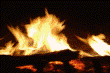 ĐƯỜNG
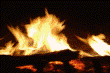 Thí nghiệm
Mô tả hiện tượng
Giải thích hiện tượng
Tờ giấy đã bị biến đổi thành một chất khác , không còn giữ được tính chất ban đầu.
Thí nghiệm 1
Đốt một tờ giấy
Tờ giấy bị cháy thành than.
Thí nghiệm 2
Chưng đường trên ngọn lửa
Ống nghiệm sủi bọt đường từ màu trắng chuyển sang vàng rồi nâu thẫm, có khói bốc ra và ngử thấy mùi khét, để nguội nếm thấy vị đắng. Nếu tiếp tục đun nữa, nó sẽ cháy thành than.
Dưới tác dụng của nhiệt, đường đã không giữ được tính chất của nó nữa, nó đã bị biến thành một chất khác.
Hiện tượng chất này bị biến đổi thành chất khác gọi là sự biến đổi hoá học.
Hiện tượng chất này bị biến đổi thành chất khác như hai thí nghiệm kể trên gọi là gì?
Sự biến đổi hoá học là sự biến đổi từ chất này thành chất khác.
Sự biến đổi hoá học là gì?
KẾT LUẬN: 
Sự biến đổi từ chất này thành chất khác được gọi là sự biến đổi hóa học.
Hoạt động 2: 
Phân biệt sự biến đổi hóa học và sự biến đổi lí học.
Xi măng trộn cát
- Vì xi măng trộn cát sẽ tạo thành hỗn hợp xi măng cát, tính chất của cát và tính chất của xi măng vẫn giữ nguyên.
Lí học
Xi măng trộn cát và nước
- Vì xi măng trộn với cát và nước sẽ tạo được một hỗn hợp chất mới là vữa xi măng. Vữa xi măng có tính chất hoàn toàn khác với tính chất của cát, xi măng và nước.
Hóa học
- Vì vôi sống khi thả vào nước đã hòa tan trong nước, nó bị biến đổi thành vôi tôi dẻo quánh, kèm theo sự tỏa nhiệt. Vôi tôi dẻo không có tính chất như vôi sống
Cho vôi sống vào nước
Hóa học
Hãy quan sát và cho biết đâu là sự biến đổi hóa học và đâu là sự biến đổi lí học?
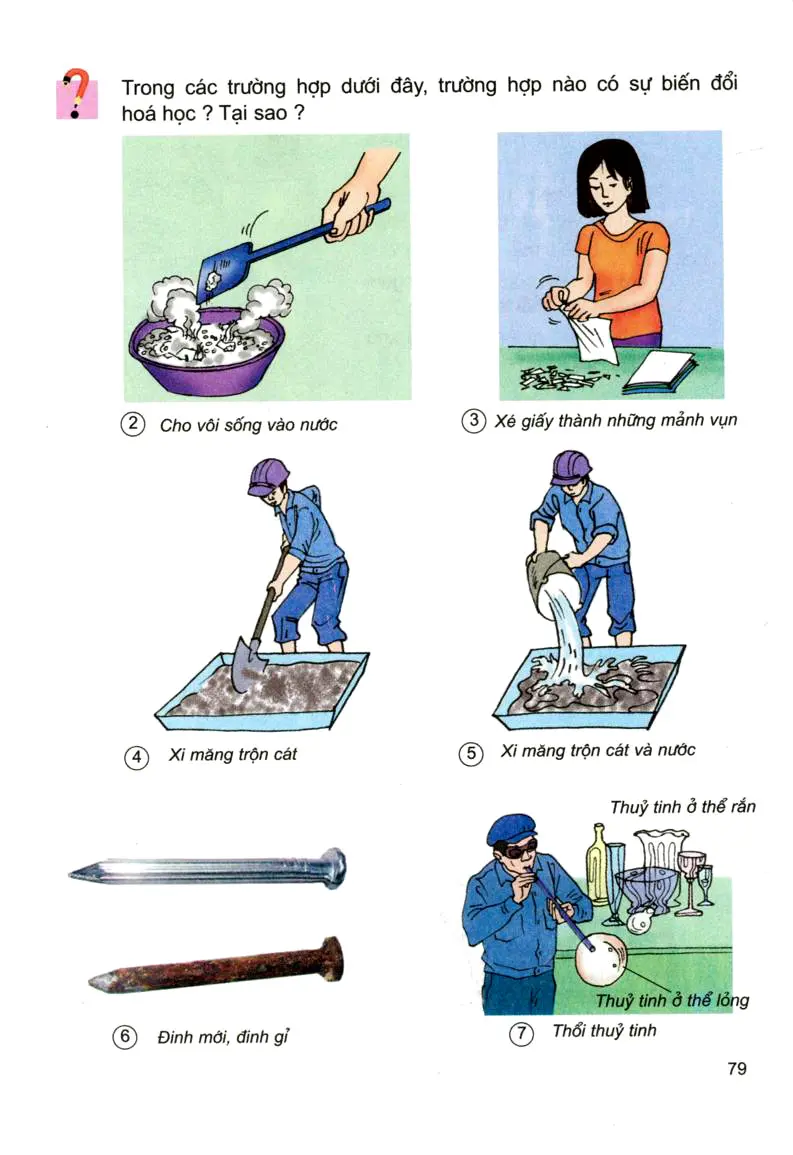 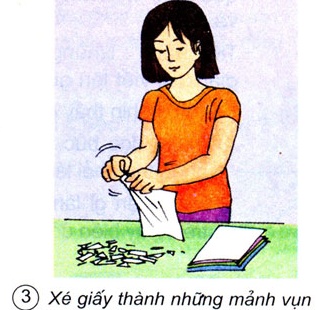 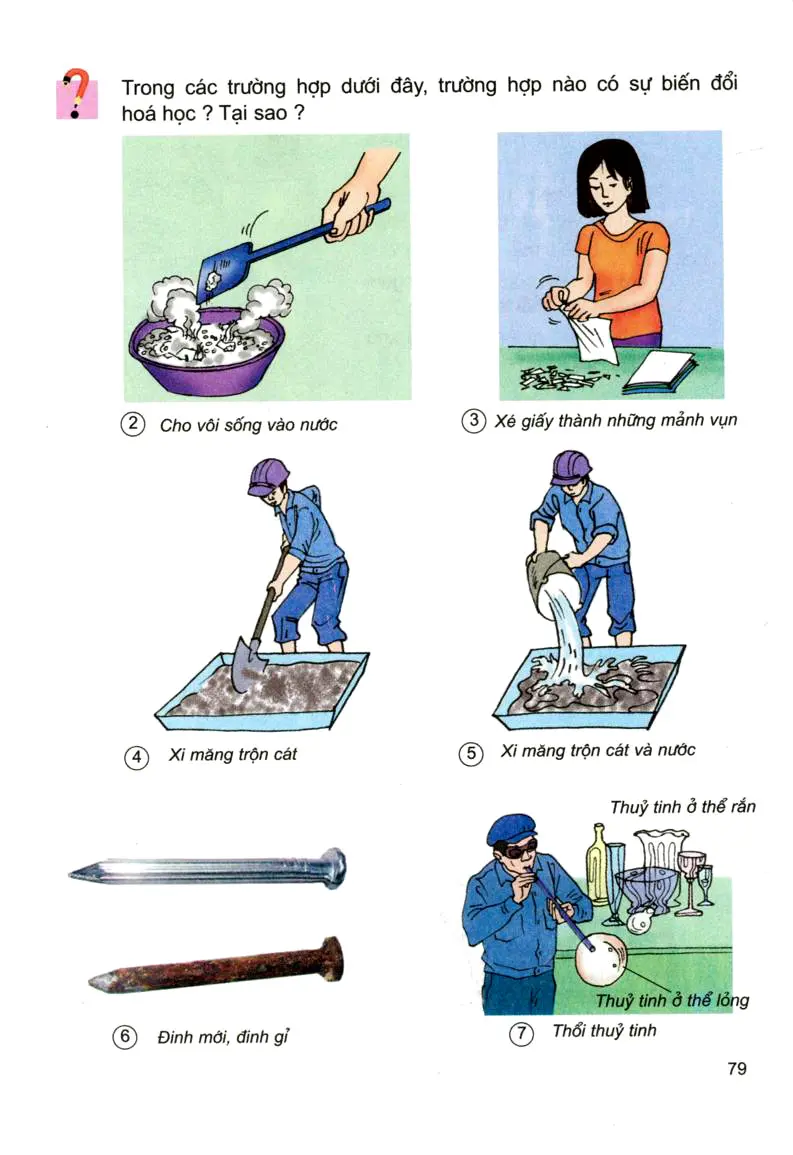 - Vì xi măng trộn cát sẽ tạo thành hỗn hợp xi măng cát, tính chất của cát và tính chất của xi măng vẫn giữ nguyên.
Xi măng trộn cát
Lí học
Xi măng trộn cát và nước
- Vì xi măng trộn với cát và nước sẽ tạo được một hỗn hợp chất mới là vữa xi măng. Vữa xi măng có tính chất hoàn toàn khác với tính chất của cát, xi măng và nước.
Hóa học
- Vì vôi sống khi thả vào nước đã hòa tan trong nước, nó bị biến đổi thành vôi tôi dẻo quánh, kèm theo sự tỏa nhiệt. Vôi tôi dẻo không có tính chất như vôi sống
Cho vôi sống vào nước
Hóa học
Xé giấy thành những mảnh vụn
Vì giấy bị xé vụn thành hình dạng khác nhưng vẫn giữ nguyên tính chất của giấy, không bị biến đổi thành chất khác.
Lí học
Vì dù ở thể lỏng hay thể rắn thì thủy tinh vẫn trong suốt, không gỉ, không cháy, không bị axit ăn mòn.
Lí học
Thổi thủy tinh
Vì dưới tác dụng của hơi nước trong không khí, lâu ngày chiếc đinh mới đã thành đinh gỉ, chiếc đinh gỉ này có tính chất hoàn toàn khác với chiếc đinh mới.
Đinh mới, đinh gỉ
(2 loại đinh khác nhau)
Hóa học
Sự biến đổi hóa học có gì khác với sự biến đổi vật lí?
Sự biến đổi hóa học chính là sự biến đổi chất.
Sự biến đổi lí học chỉ là sự biến đổi về thể, hình dạng của chất.
ĐỊNH HƯỚNG HỌC TẬP TIẾP THEO
Liên hệ thực tế về sự biến đổi hóa học.
Chuẩn bị bài sau: Sự biến đổi hóa học (Tiết 2)
NỘI DUNG GHI VỞ
Thế nào là sự biến đổi hóa học?
Là sự biến đổi từ chất này thành chất khác.
VD: Tờ giấy bị cháy thành than…
2. Phân biệt sự biến đổi hóa học và sự biến đổi vật lí:
Sự biến đổi hóa học chính là sự biến đổi chất.
Sự biến đổi vật lí chỉ là sự biến đổi về thể, hình dạng của chất mà thôi.